EPMAward
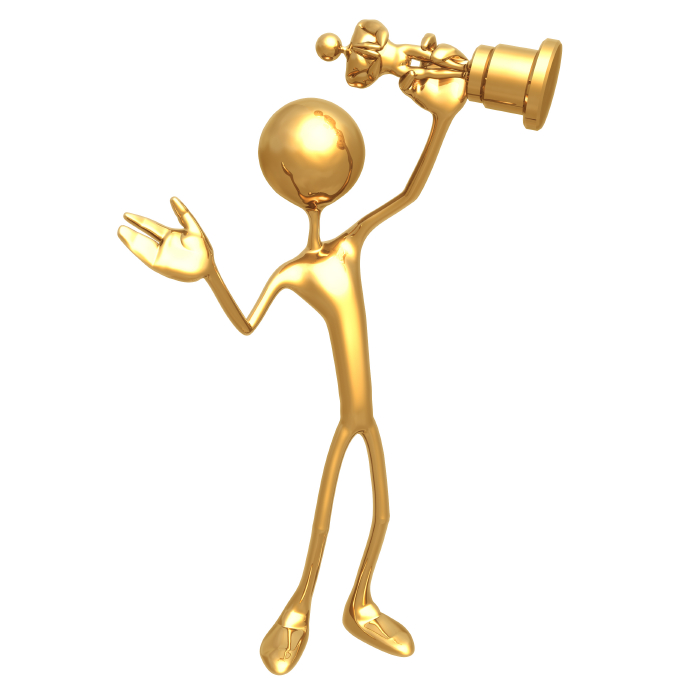 17th EPMeeting
Catania, Italy,
23th-01st September 2012




Laura Patanè
Liceo Boggio Lera, Catania, Italy
Problems...
Scores
Money
Last scores...
Do you plan to participate at the cost of next EPMAward 2010\2011 and 2011\2012?
The Last EPMeeting
What can we do?
Maintain EPMAward sharing the cost
Send a diploma to the winner
Close EPMAward
Or ...
My opinion
Close 
EPMaward
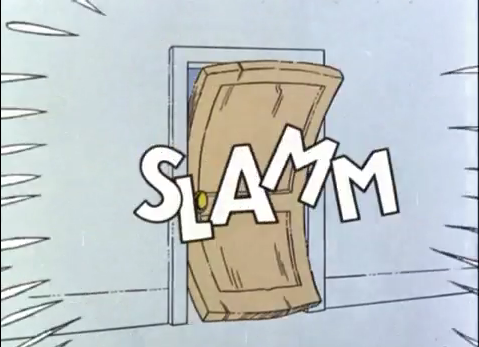 Why?
Nobody want to share the cost of the EPMaward
There are too much fake votes
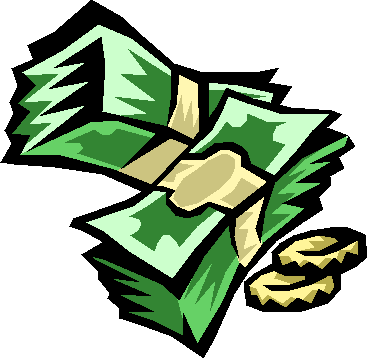 What are your propose?
…
 …
 …
 …
Thank you for attention!